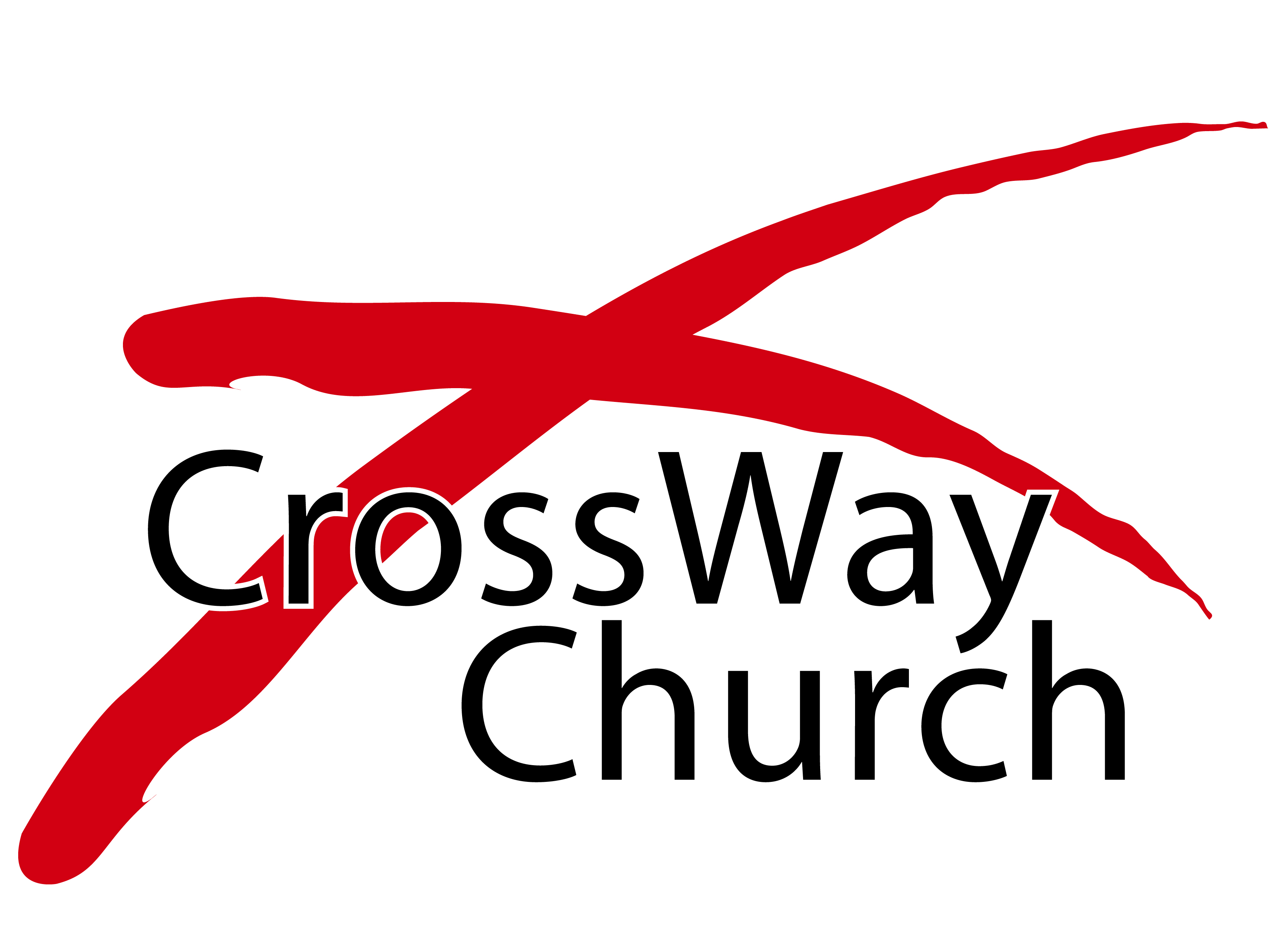 No Hypocrisy
The Sermon on the Mount Series [18]
Matthew 6:1-6, 16-18
© May 1, 2016
 Pastor Paul K. Kim
JESUS’ CALL FOR RADICAL DIFFERENCE
“Do not be like them.” – Matthew 6:8

Radical difference in CHARACTER [5:3-12]

Radical difference in INFLUENCE [5:13-16]

Radical difference in RIGHTEOUSNESS [5:17-6:18]

In Moral Righteousness [5:17-48]

In Religious Righteousness [6:1-18]
OVERARCHING PRINCIPLES OF CHRISTIAN SPIRITUAL PRACTICES
1 “Beware of practicing your righteousness before other people in order to be seen by them, for then you will have no reward from your Father who is in heaven.” (v. 1)

1)   Almsgiving, praying, and fasting are three basic Christian spiritual practices we must embrace as a way of life.

“When you give to the needy, pray, fast…” NOT “If you give to the needy, pray, fast…”
These are our Christian duties to: (1) others [almsgiving], (2) God [praying], and (3) ourselves [fasting].
OVERARCHING PRINCIPLES OF CHRISTIAN SPIRITUAL PRACTICES
1 “Beware of practicing your righteousness before other people in order to be seen by them, for then you will have no reward from your Father who is in heaven.” (v. 1)

2)  Inner motive is IMPORTANT in doing good—it is the ultimate choice between pleasing self and pleasing God [hypocrisy vs. authenticity].

Ultimately our only reason for pleasing men around us is that we may please ourselves. Our real desire is not to please others as such; we want to please them because we know that, if we do, they will think better of us. In other words, we are pleasing ourselves and are merely concerned about self-gratification.Martin Lloyd-Jones
OVERARCHING PRINCIPLES OF CHRISTIAN SPIRITUAL PRACTICES
1 “Beware of practicing your righteousness before other people in order to be seen by them, for then you will have no reward from your Father who is in heaven.” (v. 1)

3)  We are to pursue only God’s reward rather than men’s reward.

Both pseudo righteousness and true righteousness have rewards—people’s reward or God’s reward.
The nature of God’s reward is not worldly but heavenly.
Seeking God’s reward is not a mercenary act but a God-pleasing act.
THREE BASIC CHRISTIAN PRACTICES
ALMSGIVING TO THE NEEDY (6:2-4)
2 “Thus, when you give to the needy, sound no trumpet before you, as the hypocrites do in the synagogues and in the streets, that they may be praised by others. Truly, I say to you, they have received their reward. 3 But when you give to the needy, do not let your left hand know what your right hand is doing, 4 so that your giving may be in secret. And your Father who sees in secret will reward you.

Almsgiving is our duty of compassion and mercy for the needy (Jas. 2:15-16).
Warning: Don’t do it hypocritically—to be seen by people.
broadcasting [wrong audience]
showing-off [wrong concept of God/the poor]
Charge: Practice authenticity and secrecy in almsgiving.
not before men nor ourselves [to have right motive]
before God [to receive right reward]
THREE BASIC CHRISTIAN PRACTICES
PRAYING (6:5-6)
5 “And when you pray, you must not be like the hypocrites. For they love to stand and pray in the synagogues and at the street corners, that they may be seen by others. Truly, I say to you, they have received their reward. 6 But when you pray, go into your room and shut the door and pray to your Father who is in secret. And your Father who sees in secret will reward you.

Prayer is our duty of seeking God (Psalm 27:8).
Warning: Don’t pray like religious hypocrites nor irreligious pagans.  
to be seen by men [wrong audience]
to keep babbling [wrong concept of God/prayer]
Charge: Practice authenticity and secrecy in praying.
close the door [to rid of distraction and temptation]
pray to your Father [to seek God]
THREE BASIC CHRISTIAN PRACTICES
FASTING (6:16-18)
16 “And when you fast, do not look gloomy like the hypocrites, for they disfigure their faces that their fasting may be seen by others. Truly, I say to you, they have received their reward. 17 But when you fast, anoint your head and wash your face, 18 that your fasting may not be seen by others but by your Father who is in secret. And your Father who sees in secret will reward you.

Fasting is our duty of self-humbling and utter reliance on God (Daniel 9:3).
Warning: Don’t do it with a desire to be noticed by men.
desiring men’s praise [wrong audience]
demanding God a result [wrong concept of God/fasting]
Charge: Practice authenticity and secrecy in fasting.
keep it to yourself [to have right motive]
only to your Father [to have genuine humility before God]
HOW DO WE LIVE OUT RADICAL DIFFERENCE IN CHRISTIAN LIVING?
1)   We are to EXAMINE OUR HEARTS to purge out any hidden motives.

23 Search me, O God, and know my heart!
    Try me and know my thoughts!
24 And see if there be any grievous way in me,
    and lead me in the way everlasting!
Psalm 139:23-24

Remember: our fallen heart’s default desire is for people’s approval/praise.
Humbly ask the Holy Spirit to point out things that you must purge out. Detect subtly inauthentic ways: (1) posing, (2) talking, (3) rationalizing, (4) being indecisive, (5) having a double motive, etc.
In so doing, we will be able to look to our Father who sees in secret and realize that the only thing we lost in the purging process is our insatiable desire for approval and praise from people!
HOW DO WE LIVE OUT RADICAL DIFFERENCE IN CHRISTIAN LIVING?
2)   We are to keep our FOCUS ON PLEASING GOD who sees us in secret.

10 For am I now seeking the approval of man, or of God? Or am I trying to please man? If I were still trying to please man, I would not be a servant of Christ.Galatians 1:10

Practicing authenticity and secrecy helps us to be congruent this aim: to make God’s glory as the ultimate purpose of life (1 Cor. 10:31). 
In so doing, we must realize that we cannot please God AND people—we must perpetually choose our goal and motive to please God. 
Then and only then, we will see the power of the way of Jesus in this—it transforms us to live freely for God apart from people’s opinions about us.
WHY PRACTICE SECRECY?
In the discipline of secrecy . . . we abstain from causing our good deeds and qualities to be known. We may even take steps to prevent them from being known . . . We learn to love to be unknown and even to accept misunderstanding without the loss of our peace, joy, or purpose . . . In practice of secrecy, we experience a continuing relationship with God independent of the opinions of others . . . We allow [God] to decide when our deeds will be known and when our light will be noticed… And that love and humility encourages us to see our associates in the best possible light, even to the point of our hoping they will do better and appear better than us.
— Dallas Willard
THREE PRACTICAL QUESTIONS FOR OUR EVERYDAY LIFE
In what ways are you more convinced of your need for living out Christ’s call to live out this radical difference in your Christian spiritual practices?

How will you purge out your hidden motives and desire for people’s approval and praise?

How will you keep your focus on pleasing God who sees you in secret—especially in doing good Christian deeds?
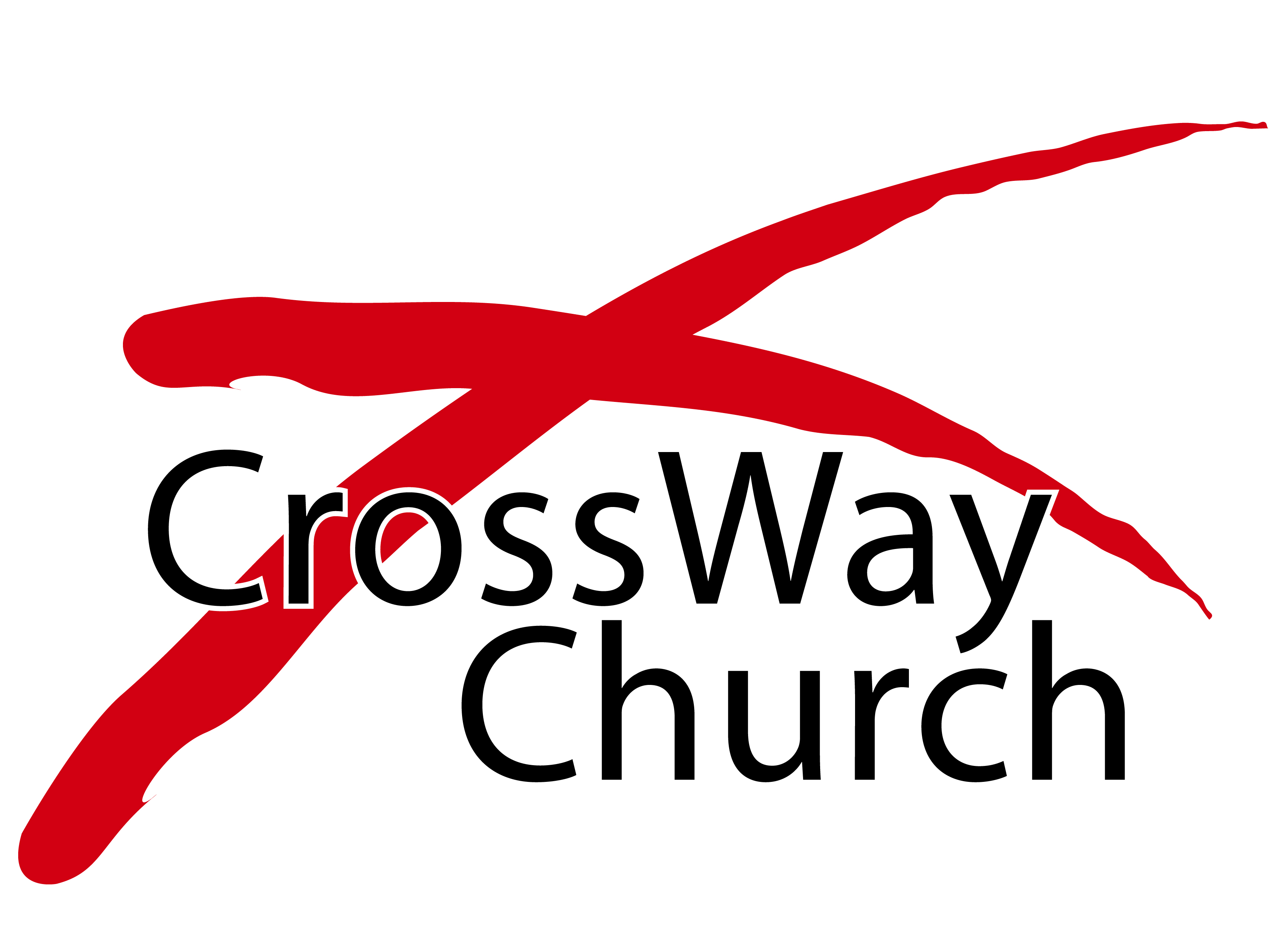